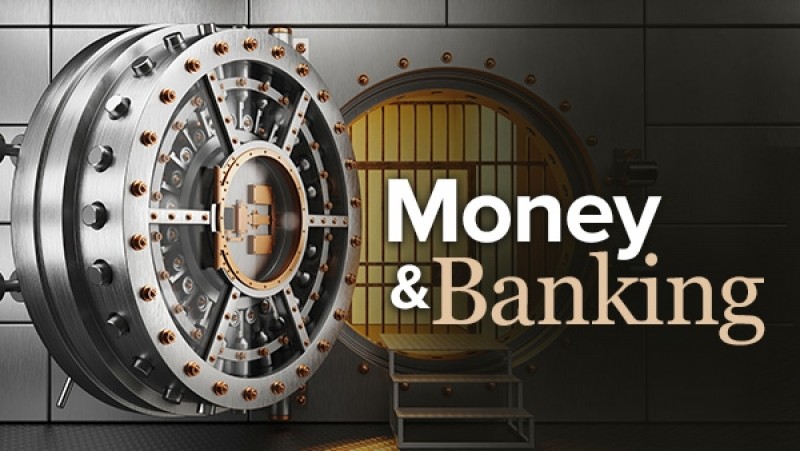 BY JAHANAVI DEO
DEPARTMENT OF COMMERCE
M.L ARYA COLLEGE,  KASBA
Importance of commercial bank
1 PROMOTE SAVING HABITS OF THE PEOPLE:
 Bank attracts depositors by introducing attractive deposit schemes and providing rewards or return in the form of interest. Banks providing different kinds of deposit schemes to its customers. It enable to create banking habits or saving habits among people.
CAPITAL FORMATION AND PROMOTE INDUSTRY: 
Capital is one of the most important parts of any business or industry. It is the life blood of business. Banks are increase capital formation by collecting deposits from depositors and convert these deposits in to loans advances to industries.
3. SMOOTHING OF TRADE AND COMMERCE FUNCTIONS:
 In this modern era trade and commerce plays vital role between any countries. So, the money transaction should be user friendly. A modern bank helps its customers to sent funds to anywhere and receive funds from anywhere of the world. A well developed banking system provides various attractive services like mobile banking, internet banking, debit cards, credit cards etc. these kinds of services fast and smooth the transactions. So, bank helps to develop trade and commerce
GENERATE EMPLOYMENT OPPORTUNITY: 
Since a bank promote industry and investment, there automatically generate employment opportunity. So, a bank enables an economy to generate employment opportunity
SUPPORT AGRICULTURAL DEVELOPMENT: 
Agricultural sector is one of the integral part of any economy. Food self sufficiency is the major challenge and goal of any country. Modern bank promote agricultural sector by providing loans and advances with low rate of interet.
.6 APPLYING OF MONITORY POLICY: Monitory policy is a important policy of any government. The major aim of monitory policy is to stabilize financial system of the country from the dangerous of inflation, deflation, crisis etc.
7 BALANCED DEVELOPMENT: 
Modern banks spreading its operations throughout the world. we can see number of big banks like citi bank, Baroda bank etc. It helps a country to spread banking activities in rural and semi urban areas. With the spreading of banking operations around the country, helps to attain balanced development by promoting rural areas. Modern bank plays vital role in the socio- economic development of the country. A developed banking system enables the country to attain balanced development without any special consideration of rich and poor, cities and rural areas etc.